GOAL SETTING | PERSEVERING
THE MAZE
© 2022 OVERCOMING OBSTACLES
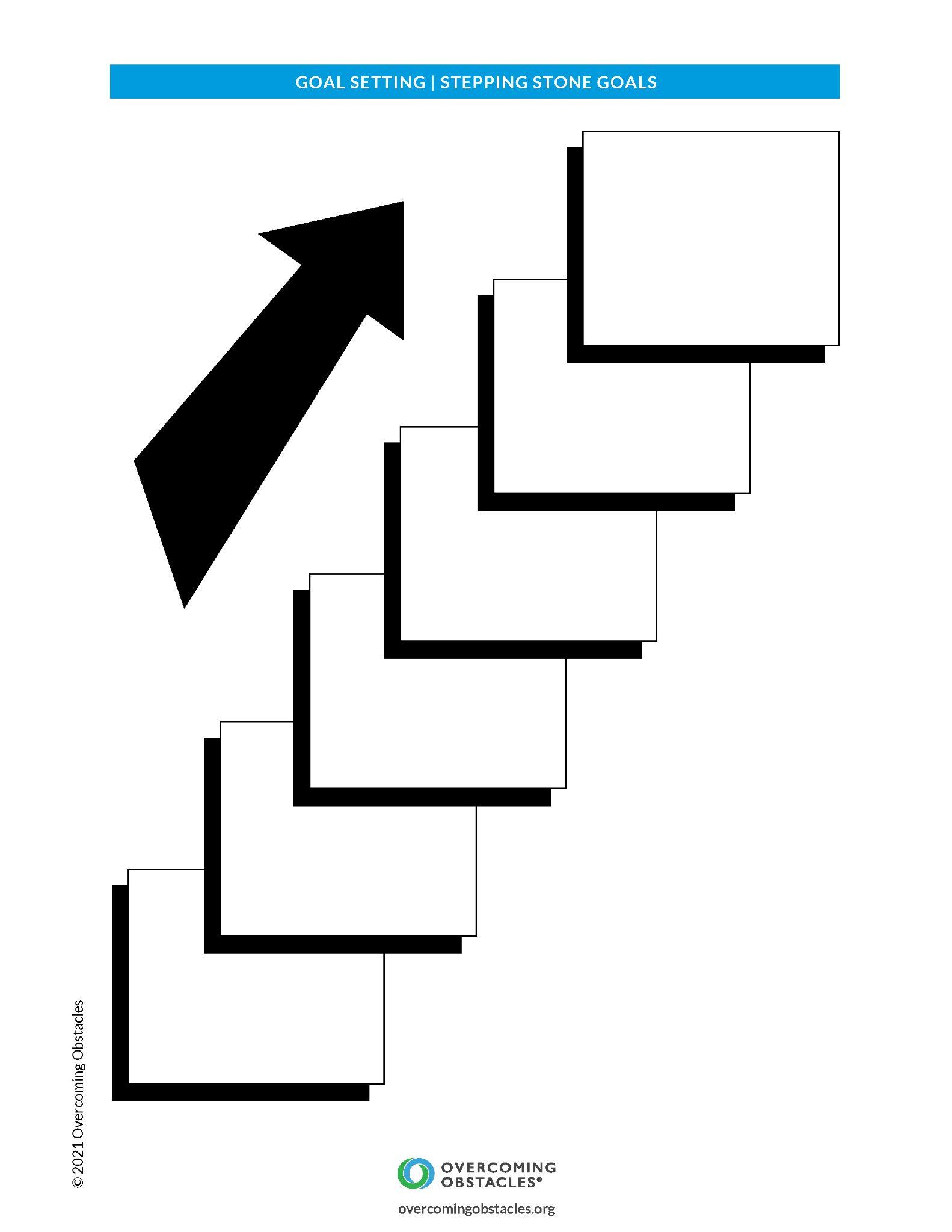